VODE STAJAĆICE
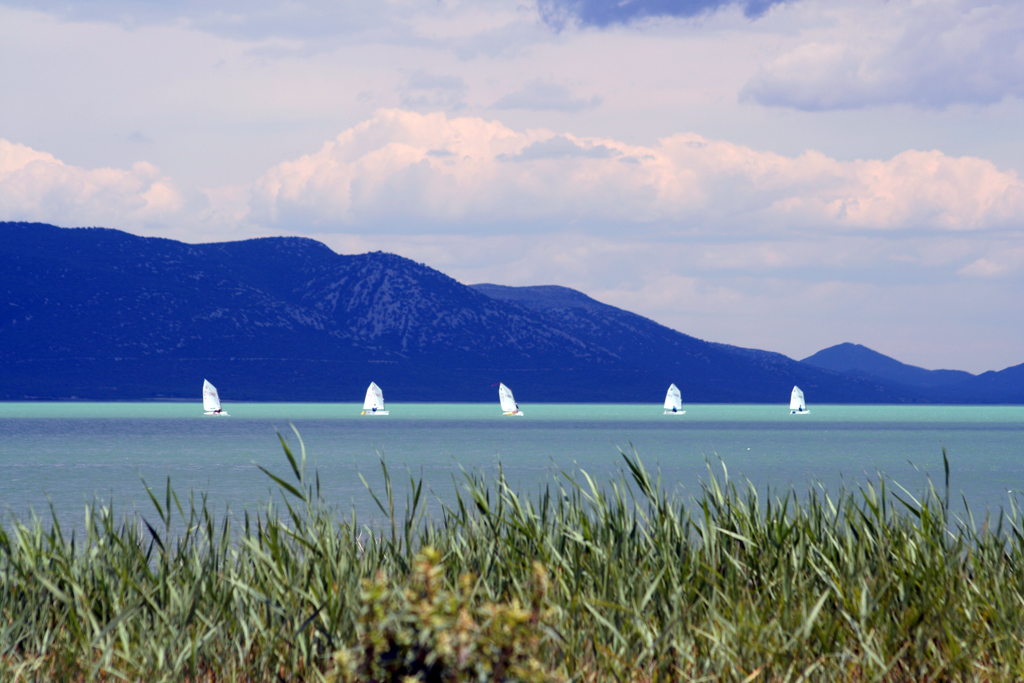 Vesna Bego, OŠ Dragutina Domjanića, Sveti Ivan Zelina
Vode koje ne teku zovemo 
                                                     
                                                  VODE STAJAĆICE.
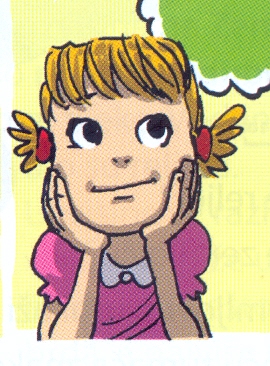 Najmanja je stajaćica, jako je plitka, ima malu količinu vode te presušuje tijekom godine:

močvara
lokva
jezero
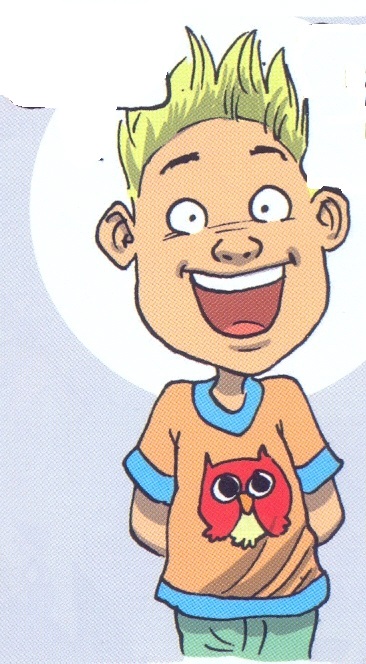 Imenuj životinje i biljke na slici:
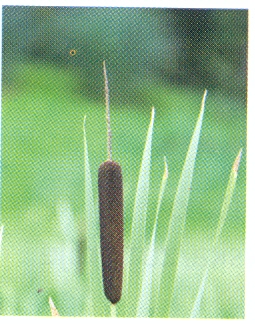 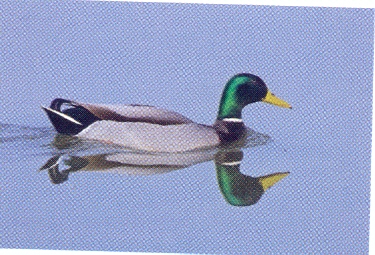 rogoz
divlja patka
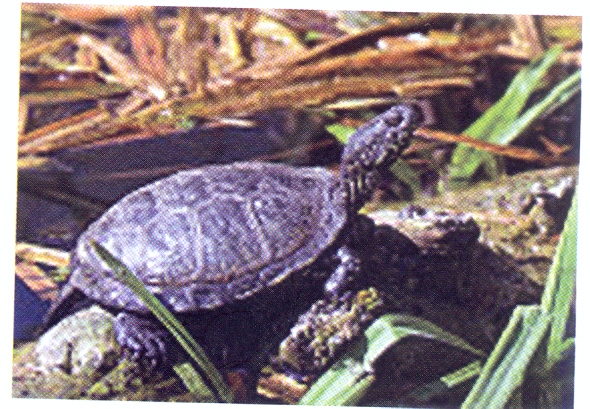 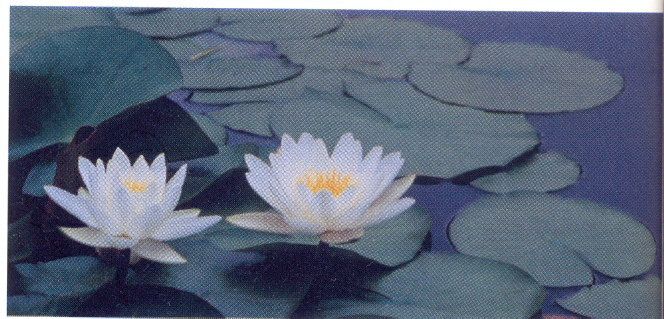 barska kornjača
lopoč
Močvare i jezera veće su stajaćice, a nalazimo ih u:

gorskim predjelima
nizinskim predjelima
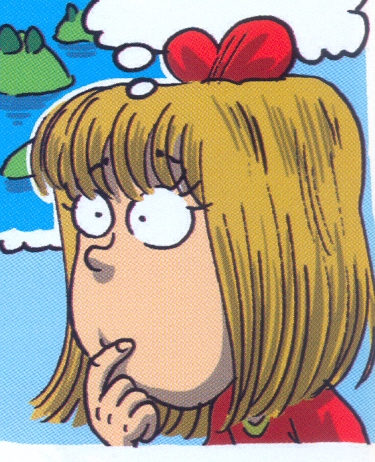 Zadane pojmove spoji crtom.
a) lokvanj                                        

b) kornjača                                     

c) žuta perunika
plitka voda uz obalu
u vodi i izvan nje
u vodi
Močvara je površinom i količinom vode veća od bare.

DA          NE
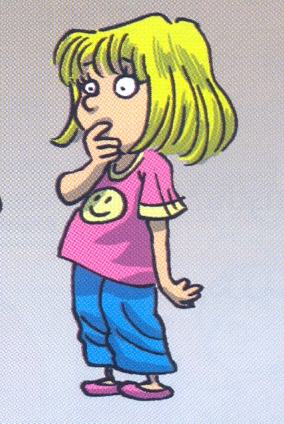 Površinom i dubinom najveća slatkovodna stajaćica je:

more
jezero
bara
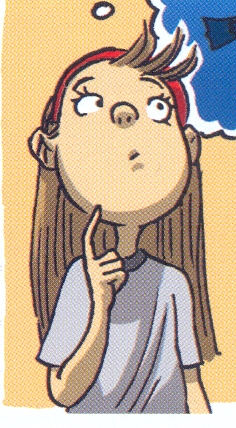 Što možeš vidjeti u vodama stajaćicama?
tunu               

                              vodenog pauka                                     
                                                             
            galeba                  

                                                             
						rodu
  žabu
barsku kornjaču
hobotnicu
Napiši slovo ispred pripadajuće riječi.
b)
___kornjača
a) živi na dnu bare                                   

b) ima čvrst oklop

c) žuti cvijet na 
površini vode stajaćice
___puž barnjak
a)
c)
___lokvanj
Bravo !